Профессиональные географы
Высшее географическое образование получили несколько звезд мировой и российской величины: музыканты, продюсеры, композиторы, прозаики и поэты, телеведущие, журналисты, редакторы СМИ. 
Вот далеко не полный список известных личностей современности (последняя четверть 20, начало 21 века), учившихся на профессионального географа и (или) защитивших научную степень по географии
Артур Чилингаров  полярник с мировым именем
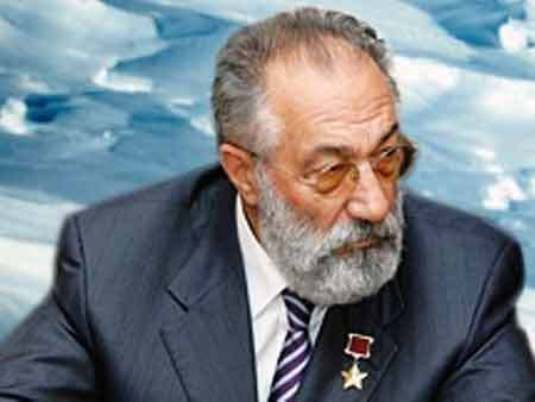 Николай Дроздов ведущий телепрограммы “В мире животных” эколог с мировым именем
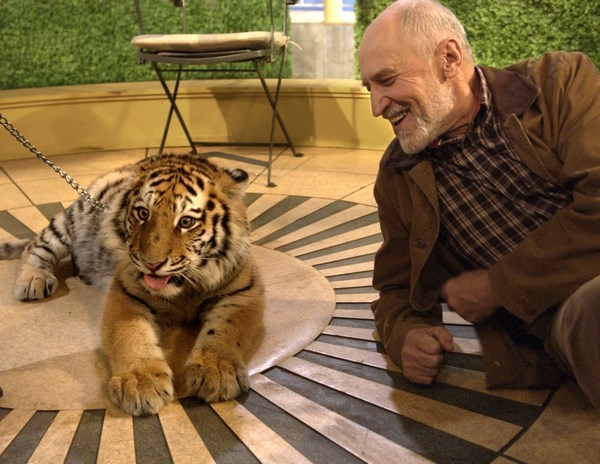 Иван Затевахин теле- и радиоведущий программ о животных
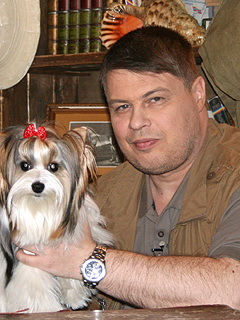 Федор Конюховмореплаватель и путешественник-одиночка с мировым именем
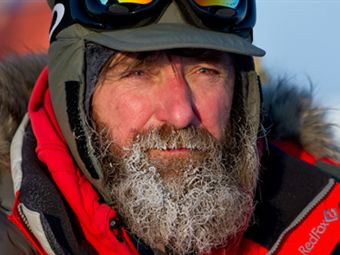 Жак-Ив Кусто изобретатель акваланга, океанограф с мировым именем
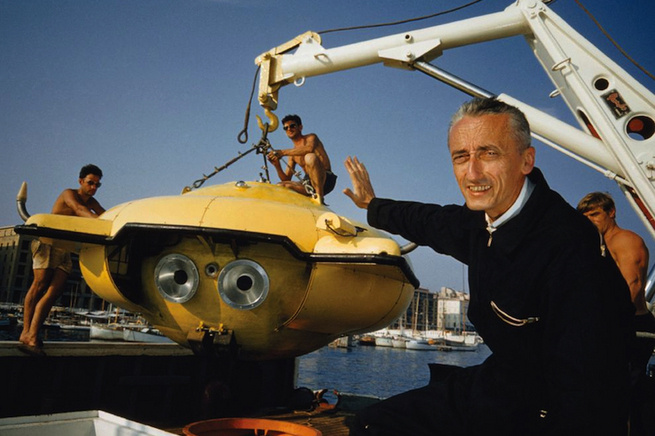 Тур Хейердалпутешественник и этнограф с мировым именем (“Кон-Тики”, “Ра”)
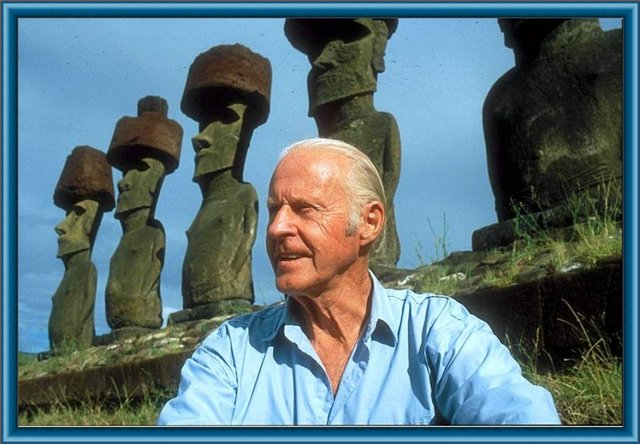 Юрий Лоза музыкант, композитор (помните шлягер “На маленьком плоту”)
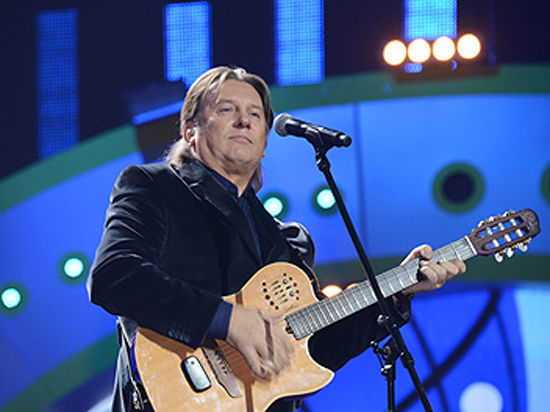 наследный английский принц Гарри-сын принцессы Дианы и принца Чарлза
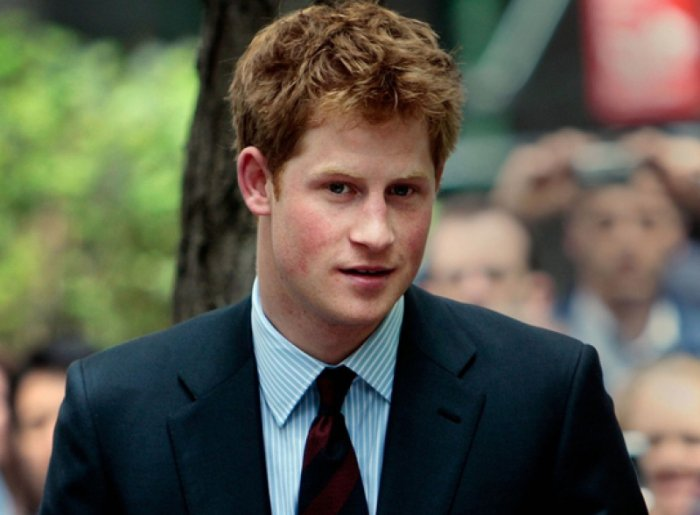